„Produkcja elementów złącznych – obecne wyzwania 
i prognozy na kolejne lata”
Połączenia skręcane jako proces Zakładowej Kontroli Produkcji 
wg PN-EN 1090-2



mgr inż. Aleksandra Rachwał
25.09.2024
Kraków
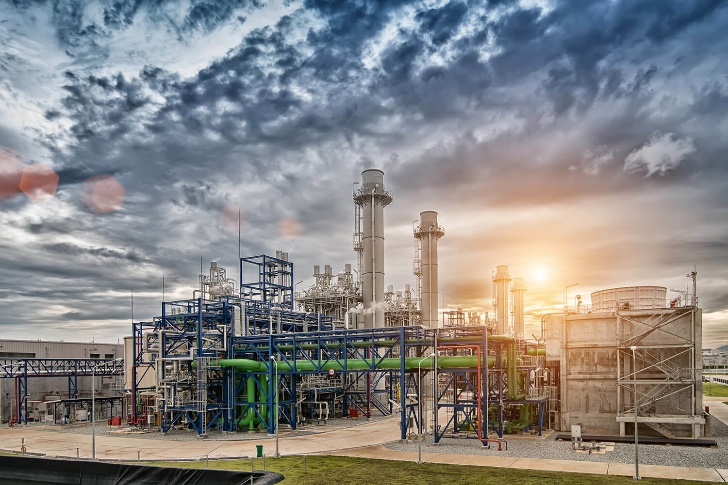 O nas
TÜV Thüringen Polska Sp. z o.o. wchodzi w skład międzynarodowej grupy wsparcia technicznego mającej swoją główną siedzibę w Niemczech.
 
Działamy w branży TIC 
(Testing, Inspection, Certification)

Jesteśmy wiarygodnym, doświadczonym partnerem 
w budowaniu przewagi rynkowej w obszarze dobrowolnej kontroli i inspekcji procesów, produktów, szkoleń oraz Certyfikowaniu Systemów Zarządzania 
w produkcji.

Jako jedyna jednostka „TÜV” w Polsce posiadamy 
50% kapitału polskiego.
Przesłaniem naszej firmy jest: 
Satysfakcja klienta 
w oparciu 
o wzajemne zaufanie 
i doświadczenie
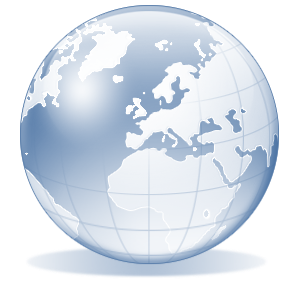 Certyfikacja wyrobów
Jesteśmy zorientowani na przemysłowe obszary wsparcia technicznego, w tym dobrowolną certyfikację 
na zgodność z normami:
EN ISO 3834
PN-EN 1090 
Wykonanie konstrukcji stalowych i aluminiowych
EN 15085
a także nadzór nad realizacją wyrobów/procesów 
w oparciu o ww. normy lub indywidualne wymagania klienta.
Posiadamy akredytację PCA nr AC 214,
jesteśmy Jednostką Notyfikowaną o numerze 2827.
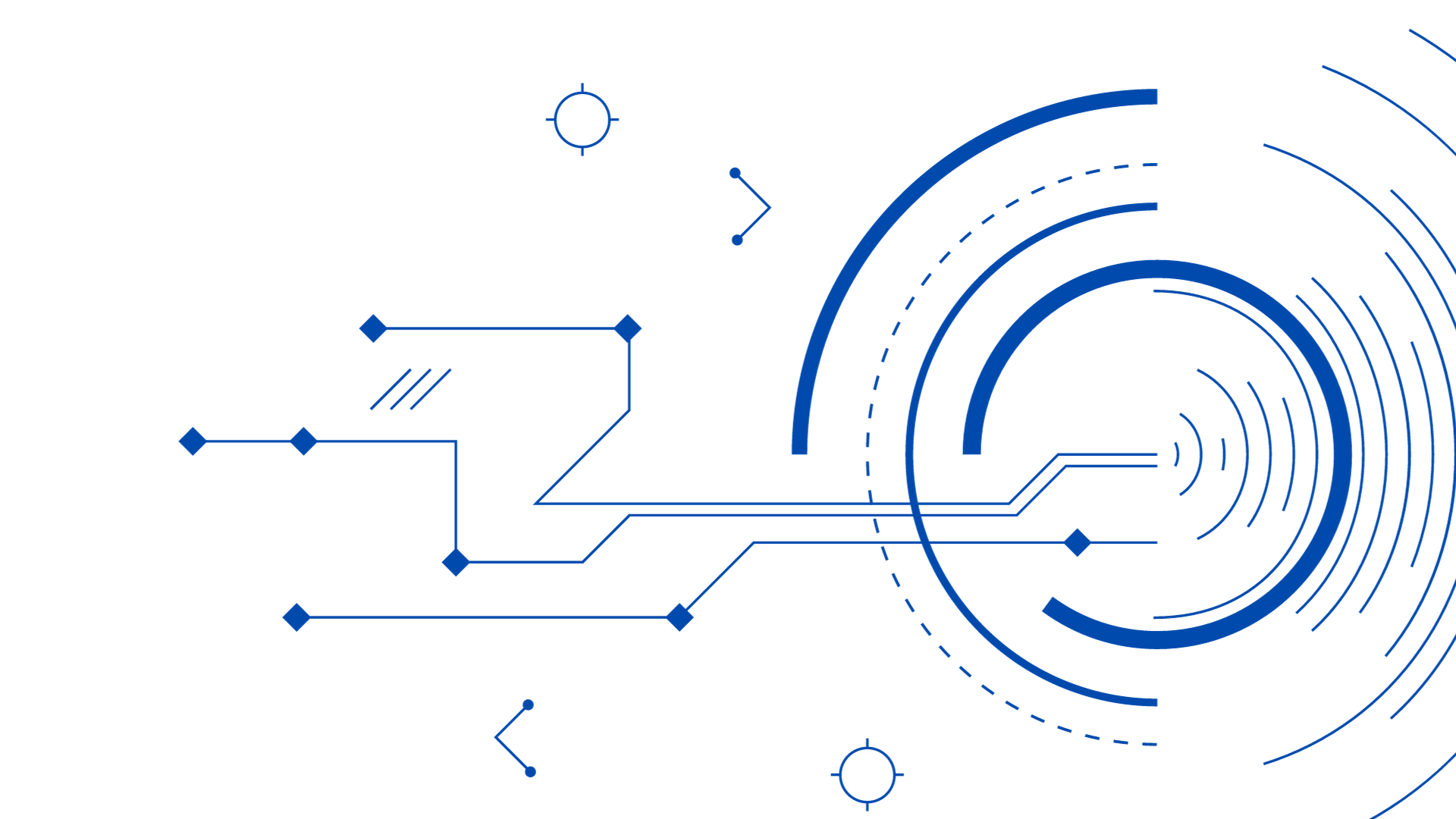 Certyfikacja systemów
Certyfikujemy zgodnie z zakresem akredytacji w DAkkS na zgodność 
z systemami: 

ISO 9001, ISO 14001 
OHSAS, ISO 50001, ISO 45001
ISO 20000
ISO 22000, FSSC 22000, HACCP
W tych obszarach posiadamy akredytację 
DAkkS
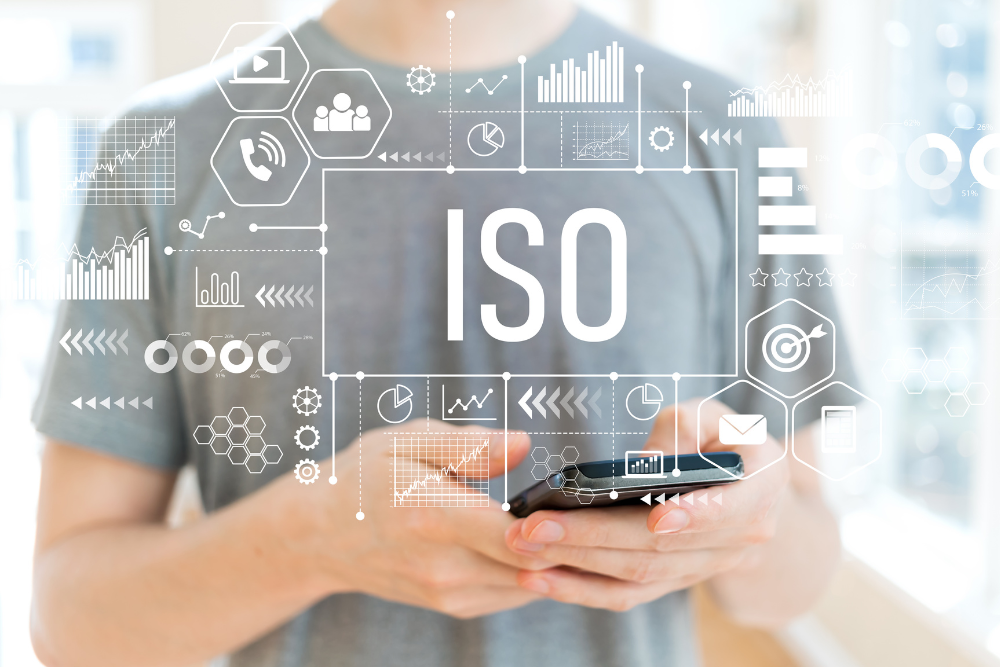 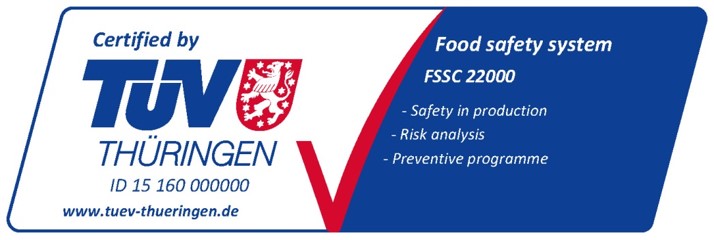 PN-EN 1090-2
PN-EN 1090-2
Wykonanie konstrukcji stalowych 
i aluminiowych

Część 2: Wymagania techniczne dotyczące konstrukcji stalowych
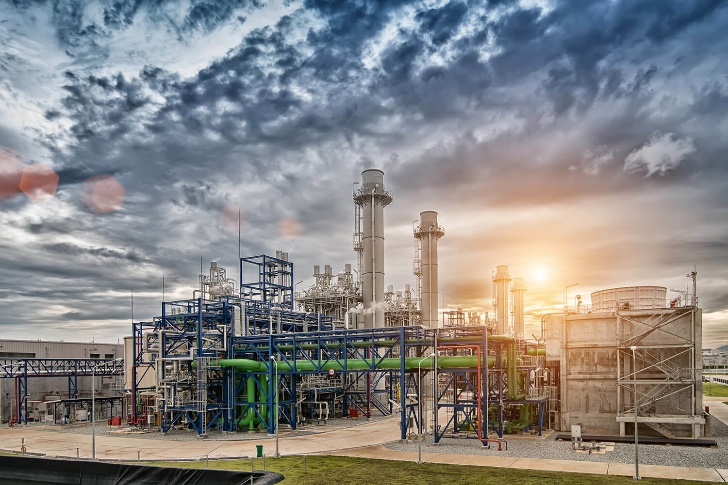 Dostawa i identyfikacja
Łączniki według 5.6.3 do 5.6.5 powinny być dostarczane 
i  identyfikowane zgodnie z wymaganiami odpowiedniej normy wyrobu

Łączniki według 5.6.6 do 5.6.11 powinny być dostarczane 
i  identyfikowane z zachowaniem następujących zasad:
powinny być dostarczane w odpowiednim trwałym opakowaniu z  etykietą umożliwiającą identyfikację zawartości
etykieta i dołączona dokumentacja powinny być zgodne z  wymaganiami normy wyrobu; zaleca się aby zawierały następujące  informacje:

identyfikację producenta oraz numer partii produkcyjnej (jeśli jest  wymagany),
typ łącznika i materiał oraz, w stosownych wypadkach, oznaczenie  zestawu,
rodzaj powłoki ochronnej,
znakowanie łączników powinno być zgodne z normą wyrobu.
Połączenia mechaniczne
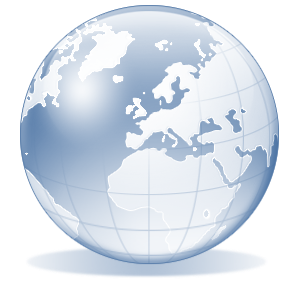 Wykonywanie otworów
Otwory na łączniki można wykonywać w dowolny sposób (przez  wiercenie, wykrawanie, wycinanie laserem, plazmą lub inną termiczną  metodą), o ile:
spełnione są wymagania dotyczące lokalnej twardości i jakości  powierzchni cięcia – według 6.4
wzajemne dopasowanie wszystkich otworów umożliwia  swobodne wprowadzanie łączników pod kątem prostym do  płaszczyzny styku łączonych elementów
Dopuszcza się wykrawanie (przebijanie) otworów pod warunkiem,  że nominalna grubość materiału nie przekracza 1,4-krotnej  nominalnej średnicy otworu lub szerokości otworu owalnego.  Poza tymi ograniczeniami wykrawanie może być stosowane,  chyba że w specyfikacji ustalono inaczej
Jeśli wykrawanie bez rozwiercania nie jest dozwolone, można  wykrawać otwory o średnicy mniejszej o co najmniej 2 mm od  średnicy pełnowymiarowej, a następnie rozwiercać je aż do  usunięcia widocznej strefy zgniotu
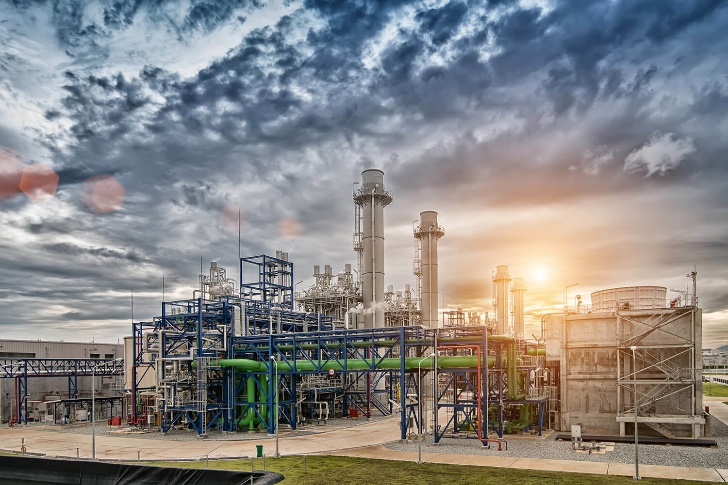 Wykonywanie otworów
Zdolność procesu wykrawania otworów powinna być raz na rok  sprawdzana, jak następuje:
badaniom kontrolnym poddaje się reprezentatywną liczbę próbek  z wyrobów konstrukcyjnych uwzględniając zakres średnic oraz grubość i gatunek stali wyrobu  poddawanego obróbce
wymiary otworów kontroluje się na obu końcach sprawdzianami  progowymi lub w inny sposób. Otwory powinny spełniać  odpowiednie tolerancje określone w 6.6.2
Proces niezgodny nie powinien być stosowany, dopóki nie  zostanie skorygowany i ponownie sprawdzony
Zdolność 
procesu
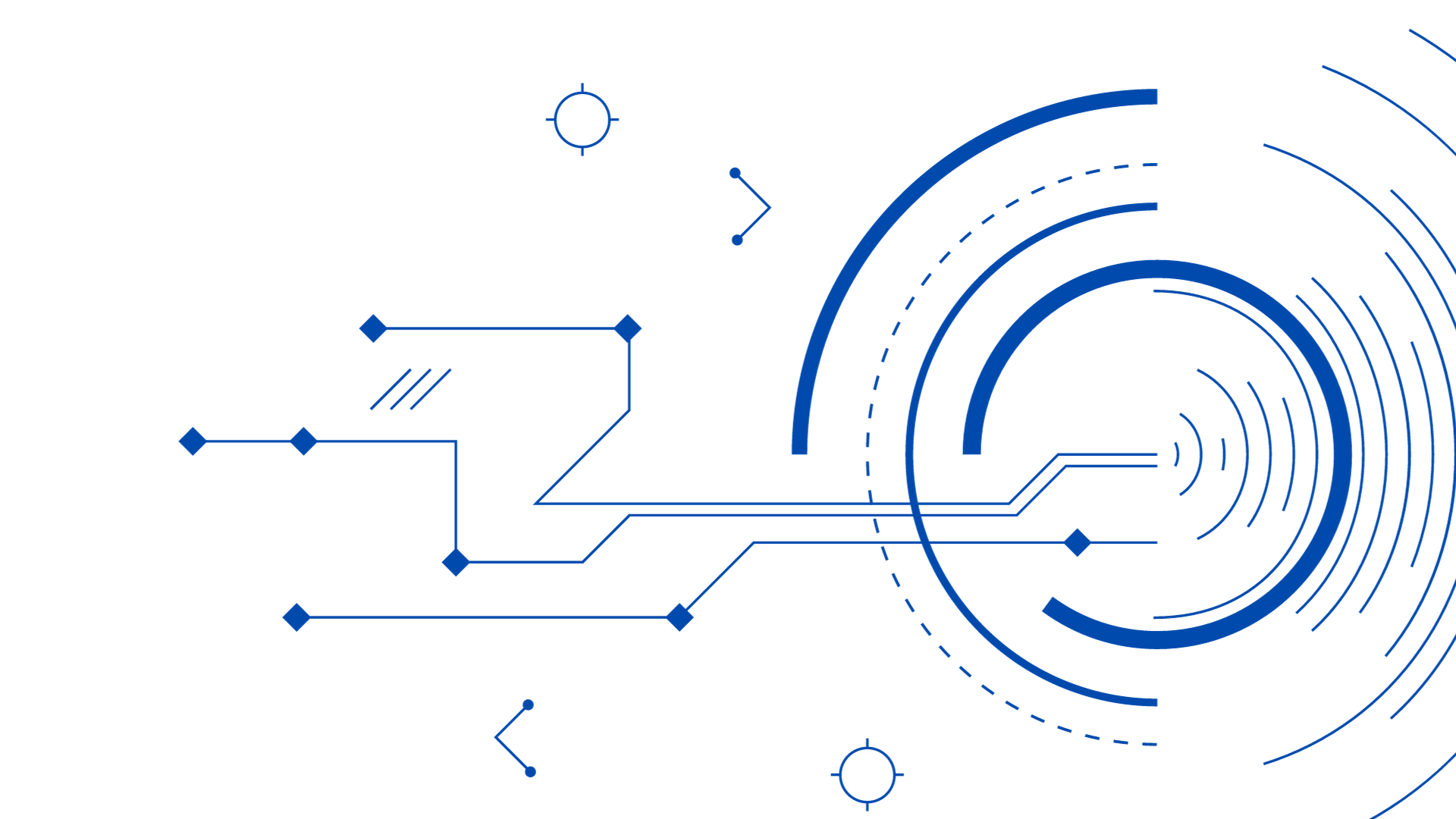 Rodzaje połączeń
Połączenia niesprężane

Połączenia sprężane

Metody sprężania połączeń
Metody kontrolowanego momentu dokręcania,
Metody kombinowanej (moment+ obrót),
Metody HRC,
Metody wskaźników,
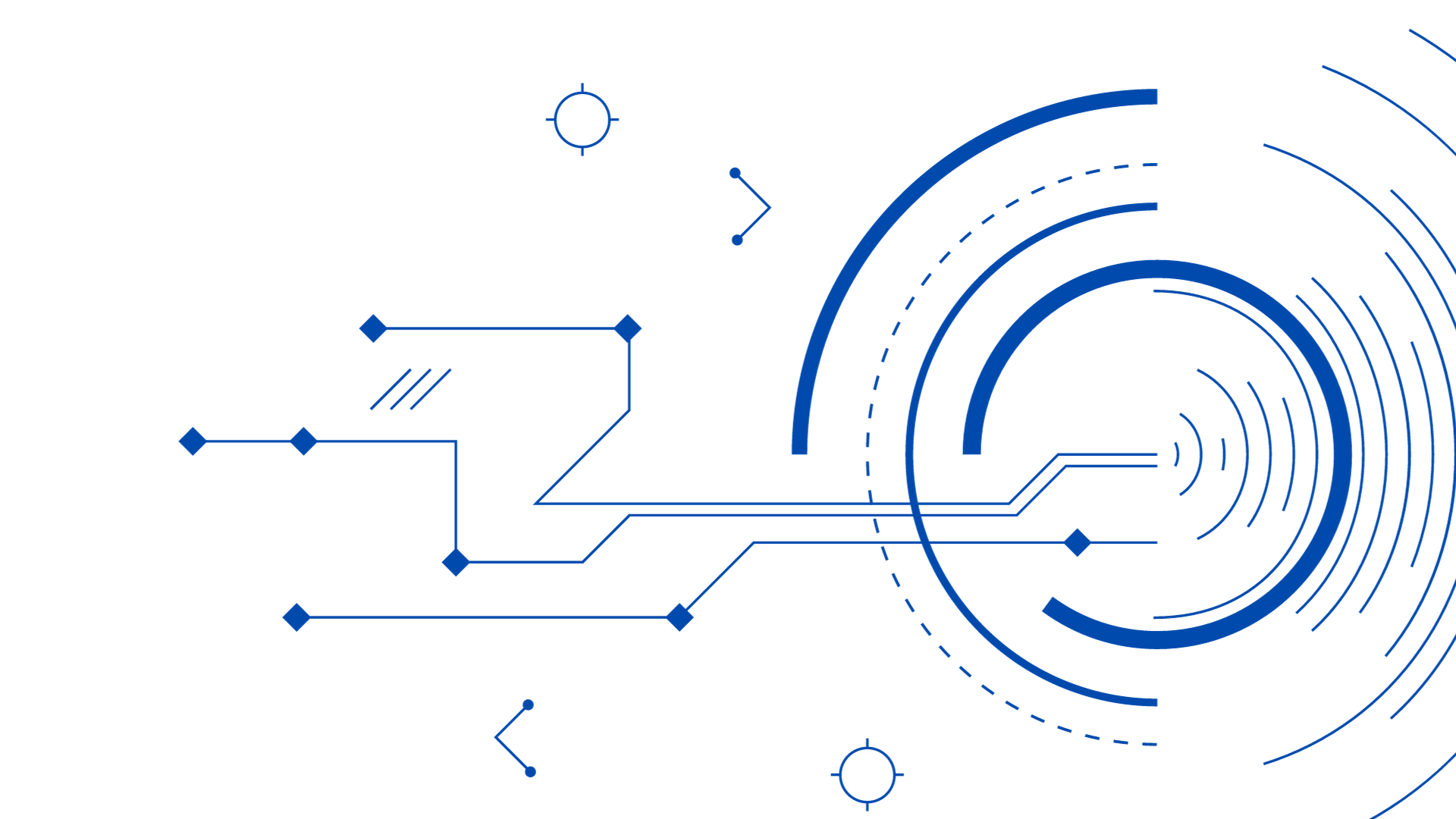 Połączenia niesprężane - kontrola
pkt. 12.5 w PN-EN 1090-2
Wszystkie połączenia niesprężane sprawdza się wizualnie po wsadzeniu łączników i lokalnym dopasowaniu, biorąc pod uwagę:

Typ i klasę śrub, nakrętek, podkładek
Kompatybilność zestawów
Swobodny obrót nakrętki
Długość wystającej części
Dokręcenie śrub
Przyleganie łącznych blach w styku
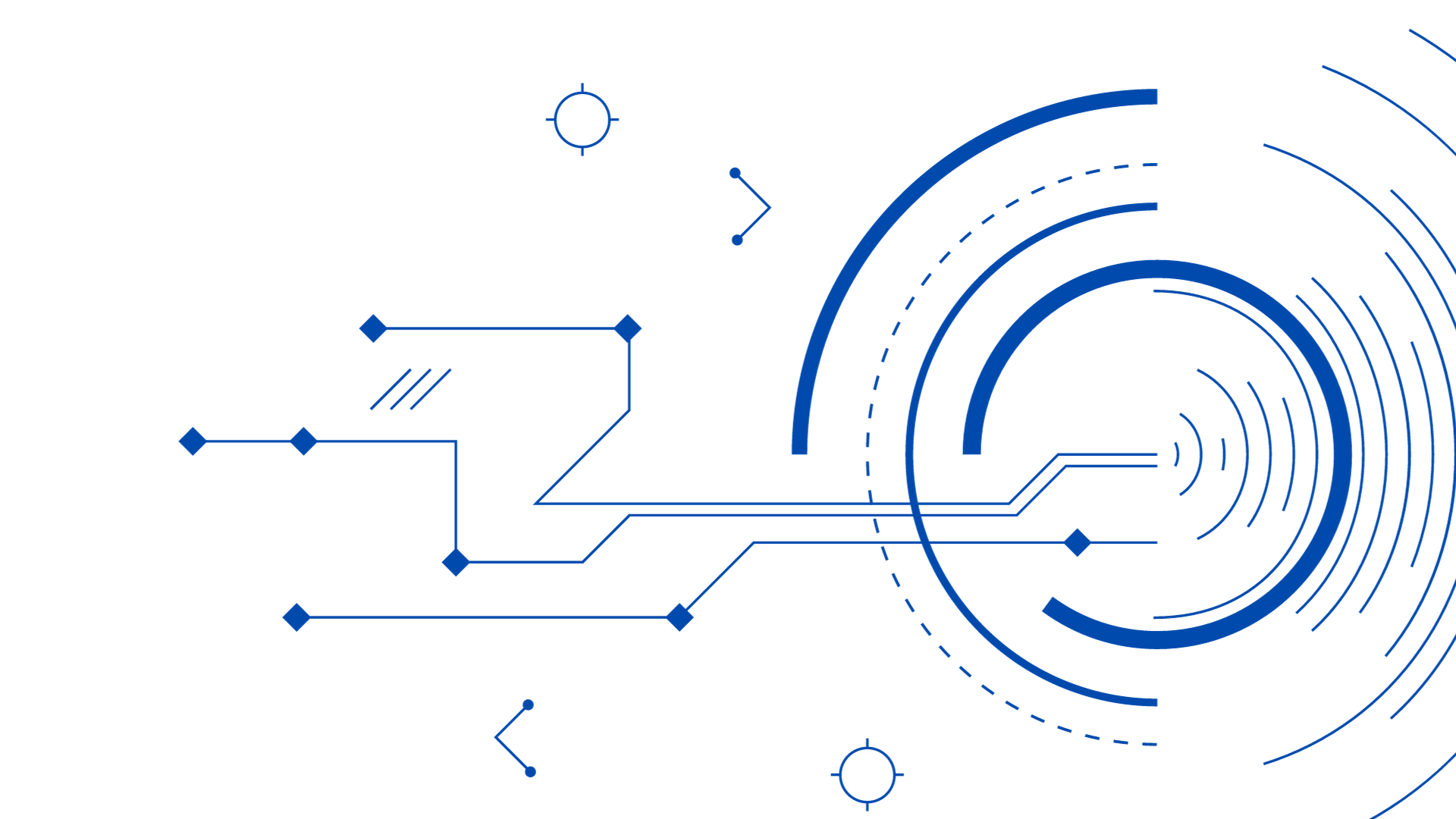 Połączenia niesprężane - kontrola
Wszystkie połączenia niesprężane należy sprawdzić wizualnie po  osadzeniu łączników i lokalnym dopasowaniu konstrukcji
Połączenia, w których podczas dokręcania stwierdzono  niekompletny zestaw śrub, po osadzeniu śrub brakujących należy  sprawdzić ponownie pod względem dopasowania
Kryteria akceptacji i korygowanie niezgodności powinny być zgodne z 8.3 (dokręcanie śrub w połączeniach niesprężanych) i  9.6.5.3  (odchyłki i dopasowanie)
Jeżeli niezgodność spowodowana różnicą grubości blach przekracza  kryteria podane w 8.1, połączenie należy wykonać ponownie. Inne  niezgodności usuwa się w miarę możliwości przez lokalne  dopasowanie elementu
Połączenia po skorygowaniu podlegają ponownemu sprawdzeniu
Jeśli wymagany jest system izolujący stal nierdzewną od innych  metali, to sposób kontroli tego systemu powinien być również  określony w specyfikacji
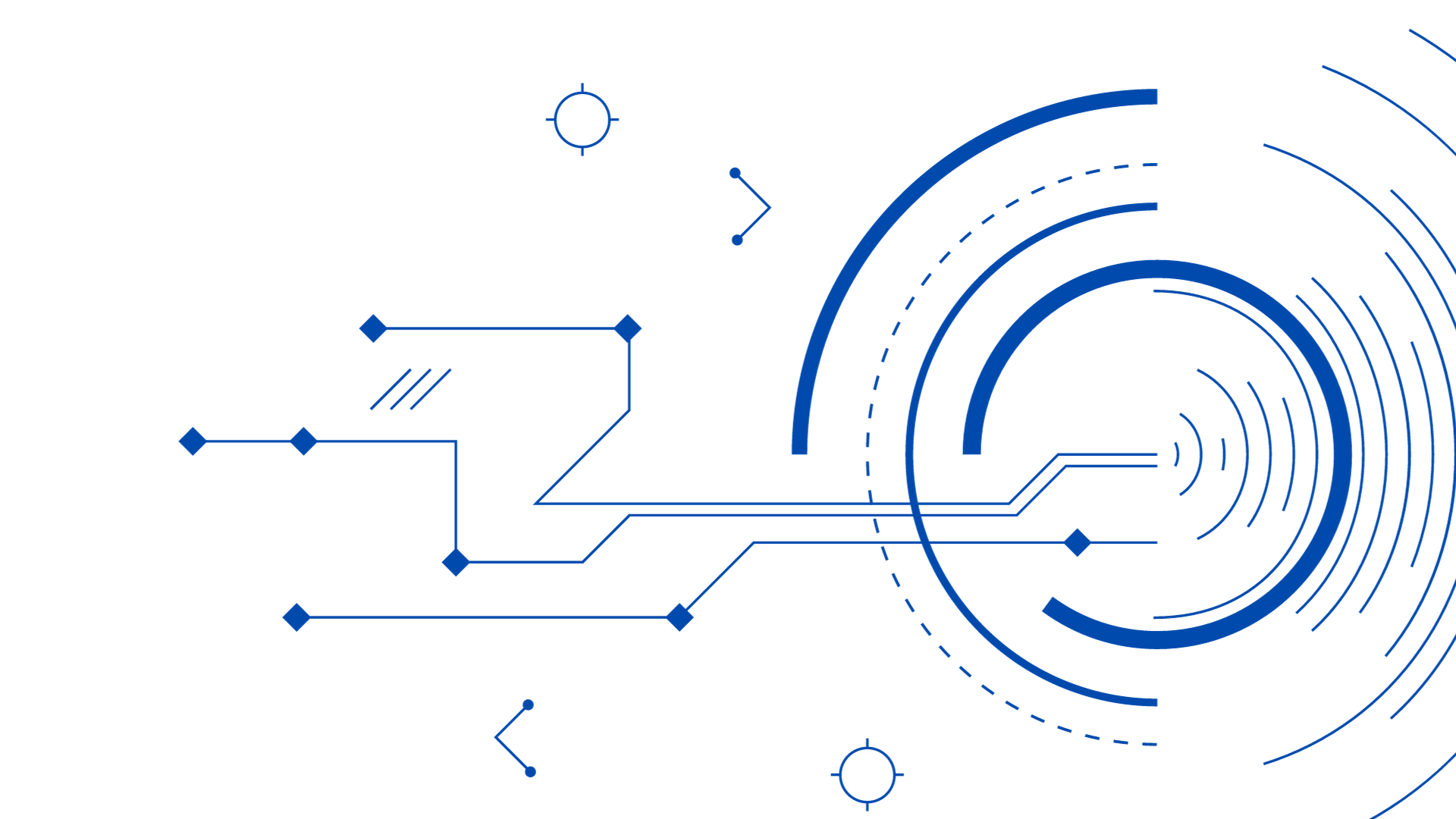 Kontrola podczas sprężania i po sprężaniu
Oprócz wymagań ogólnych dotyczących kontroli połączeń,  stosowanych w przypadku wszystkich metod dokręcania śrub z  wyjątkiem metody HRC, stosuje się dodatkowo wymagania  szczegółowe podane w 12.5.2.4 do 12.5.2.7
W przypadku konstrukcji klas EXC2, EXC3 i EXC4 należy podczas  sprężania i po sprężeniu przeprowadzić następującą kontrolę:
kontrolę osadzonych łączników i/lub  sposobu ich osadzania  przeprowadza się w zależności od zastosowanej metody  dokręcania. Miejsca należy wybierać losowo, uwzględniając  następujące odpowiednie zmienne: typ połączenia, grupę śrub,  partię wyrobu, typ i rozmiar śrub, a także stosowany sprzęt i  kwalifikacje operatora
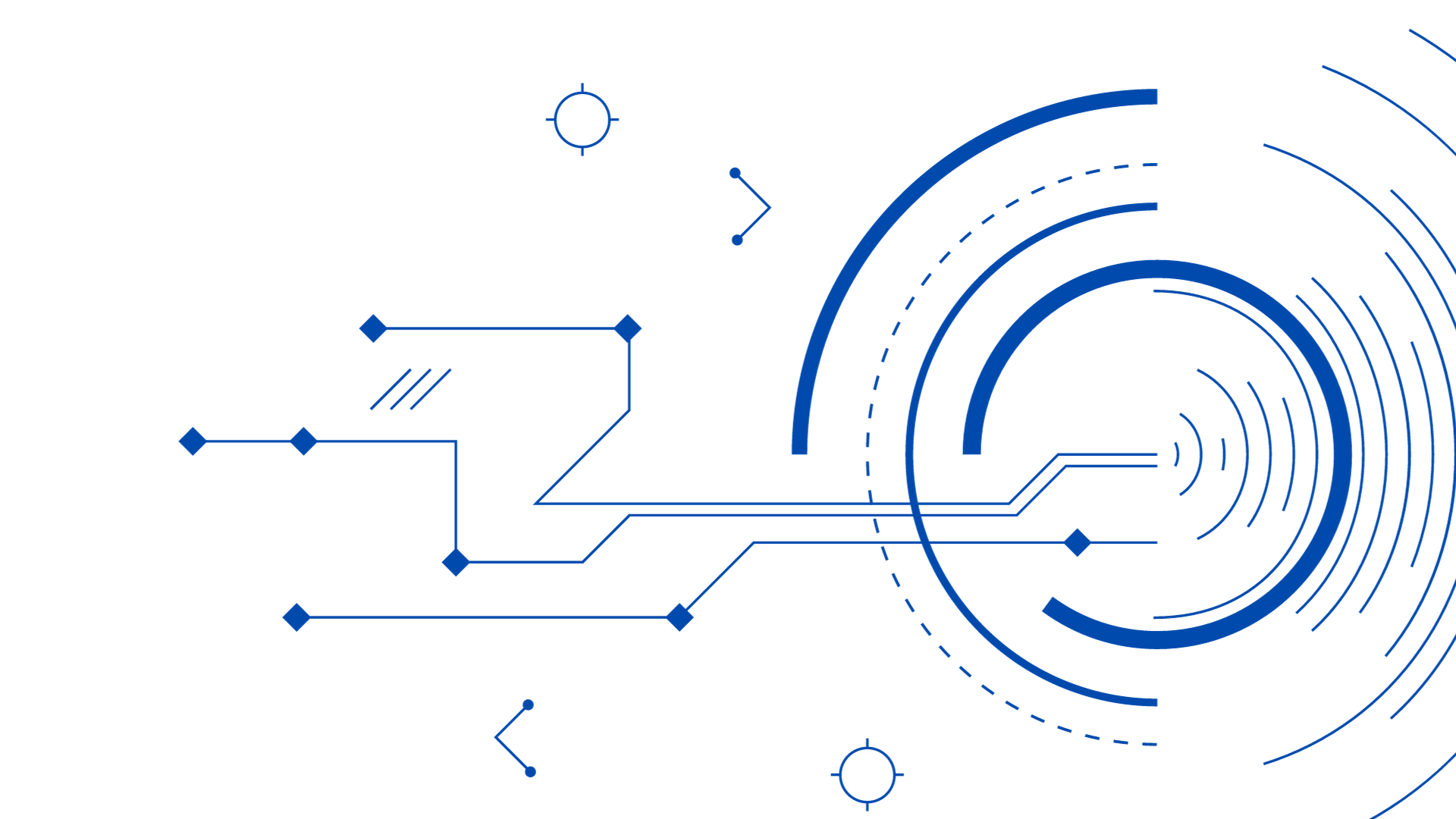 Kontrola podczas sprężania i po sprężaniu
dla celów kontroli, definiuje się grupę śrub jako zbiór  zestawów śrubowych tego samego pochodzenia, występujących  w podobnych połączeniach, oraz takich samych pod względem  rozmiaru i klasy. Dla celów kontroli duże grupy śrub można dzielić  na podgrupy.
W całej konstrukcji, w zależności od klasy wykonania, należy  skontrolować określony odsetek zestawów śrubowych, jak niżej:
klasa EXC2: 5% w drugim etapie metod kontrolowanego  momentu lub metody kombinowanej, oraz w przypadku metody  DTI
klasy EXC3  i EXC4:
5% w pierwszym etapie i 10% w drugim etapie metody  kombinowanej.
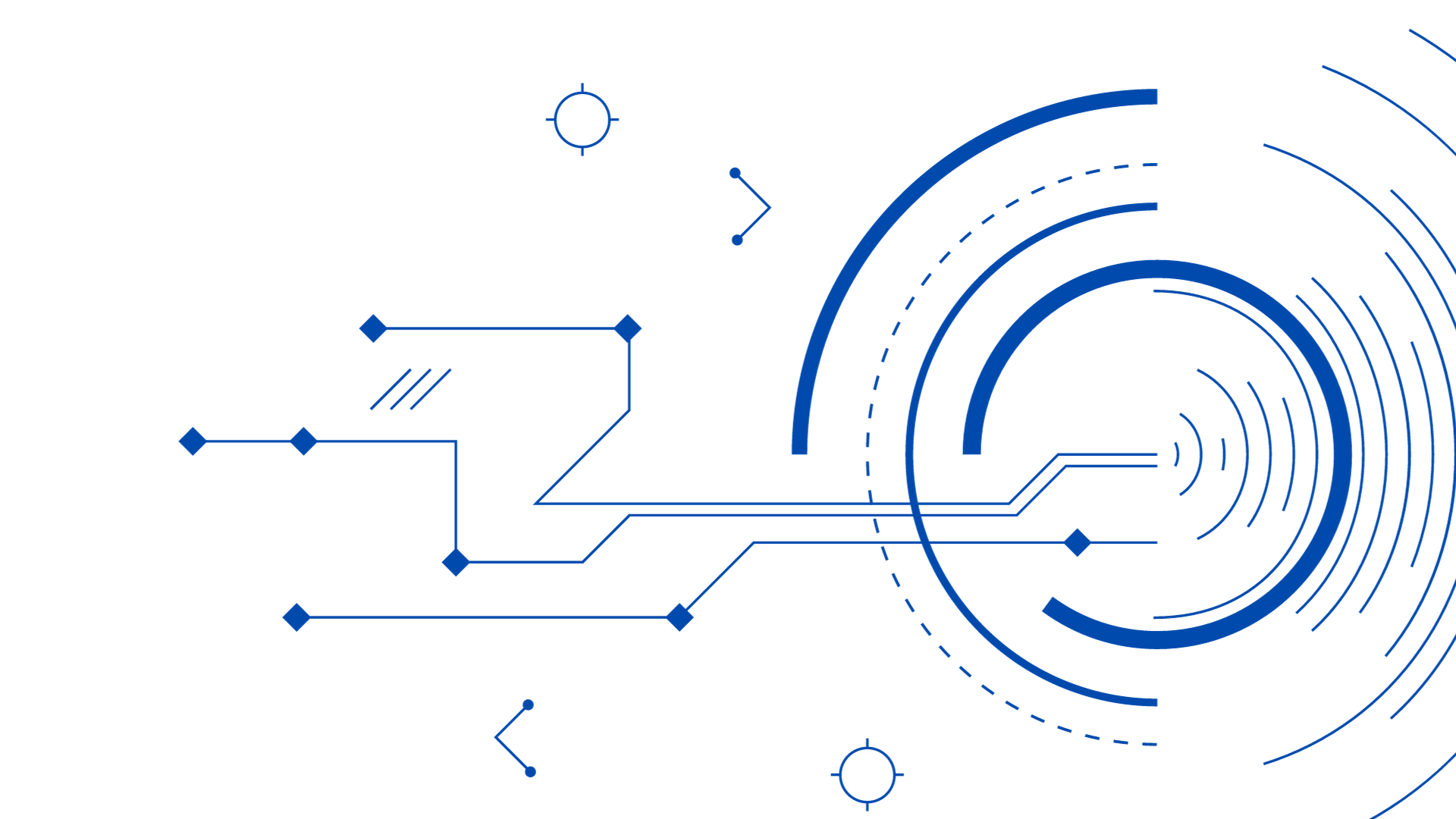 Kontrola podczas sprężania i po sprężaniu
końcową kontrolę dokręcenia zestawów śrubowych metodą  kontrolowanego momentu należy stosować w celu wykrycia  niedokręcenia śrub lub, jeśli tak ustalono w specyfikacji, ich  nadmiernego dokręcenia.
jeśli kontrola wykazuje niezgodność, wszystkie zestawy śrubowe  w danej podgrupie należy sprawdzić i po odpowiednich  działaniach korygujących ponownie je skontrolować. W wypadku  negatywnego wyniku kontroli sekwencyjnej typu A można przejść  do kontroli sekwencyjnej typu B.
Jeśli łączniki zostały zastosowane niezgodnie z ustaloną metodą  dokręcania, należy wymienić całą grupę śrub i poświadczyć tę  wymianę.
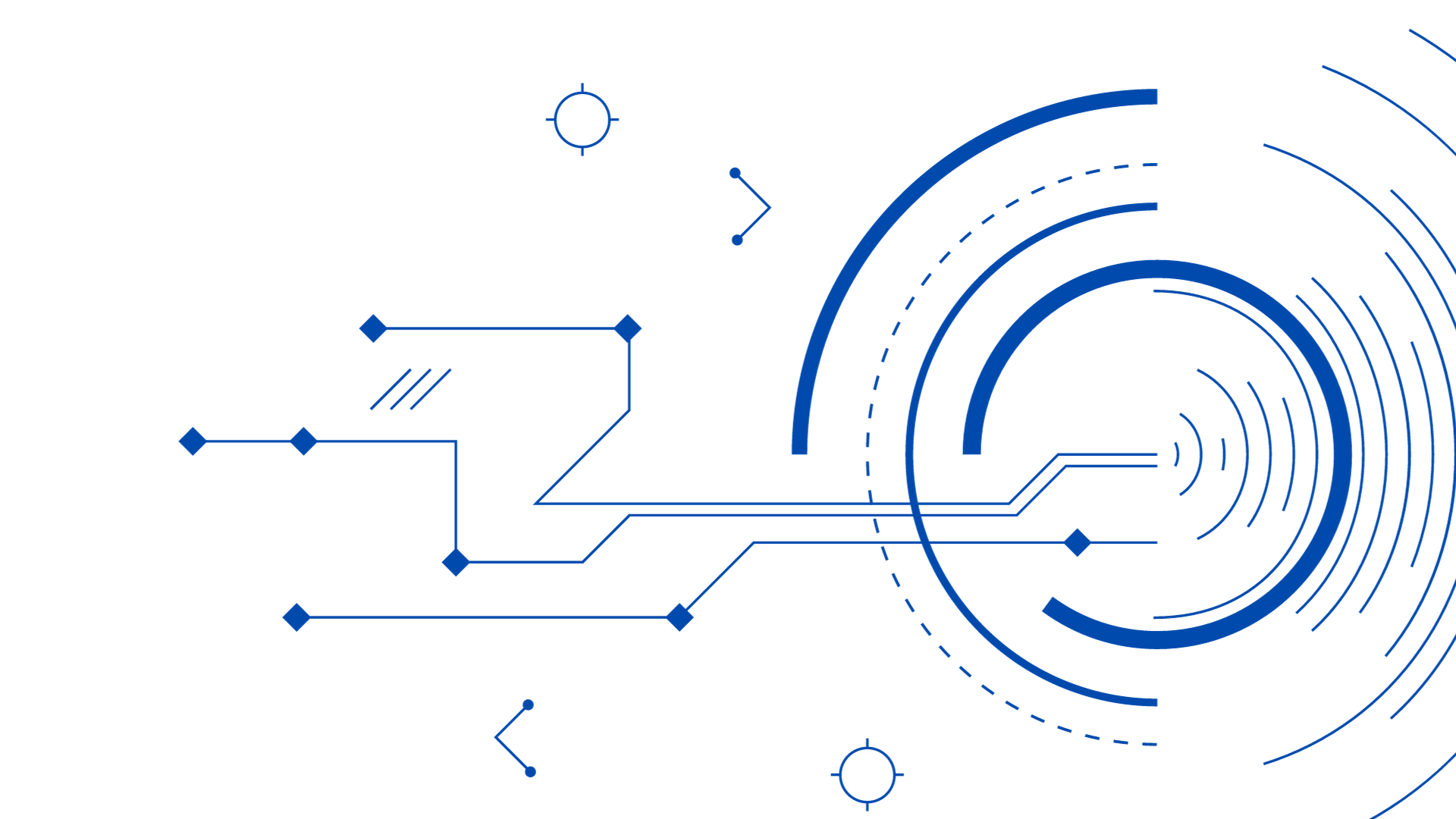 Zapraszam do kontaktu!
Aleksandra Rachwał
tel. +48 724 900 916
e-mail: aleksandra.rachwal@tuv-thuringen.pl

TÜV Thüringen Polska Sp. z o.o.ul. Żeliwna 3840-599 Katowicetel./fax: +48 32 723 25 04e-mail: kontakt@tuv-thuringen.pl
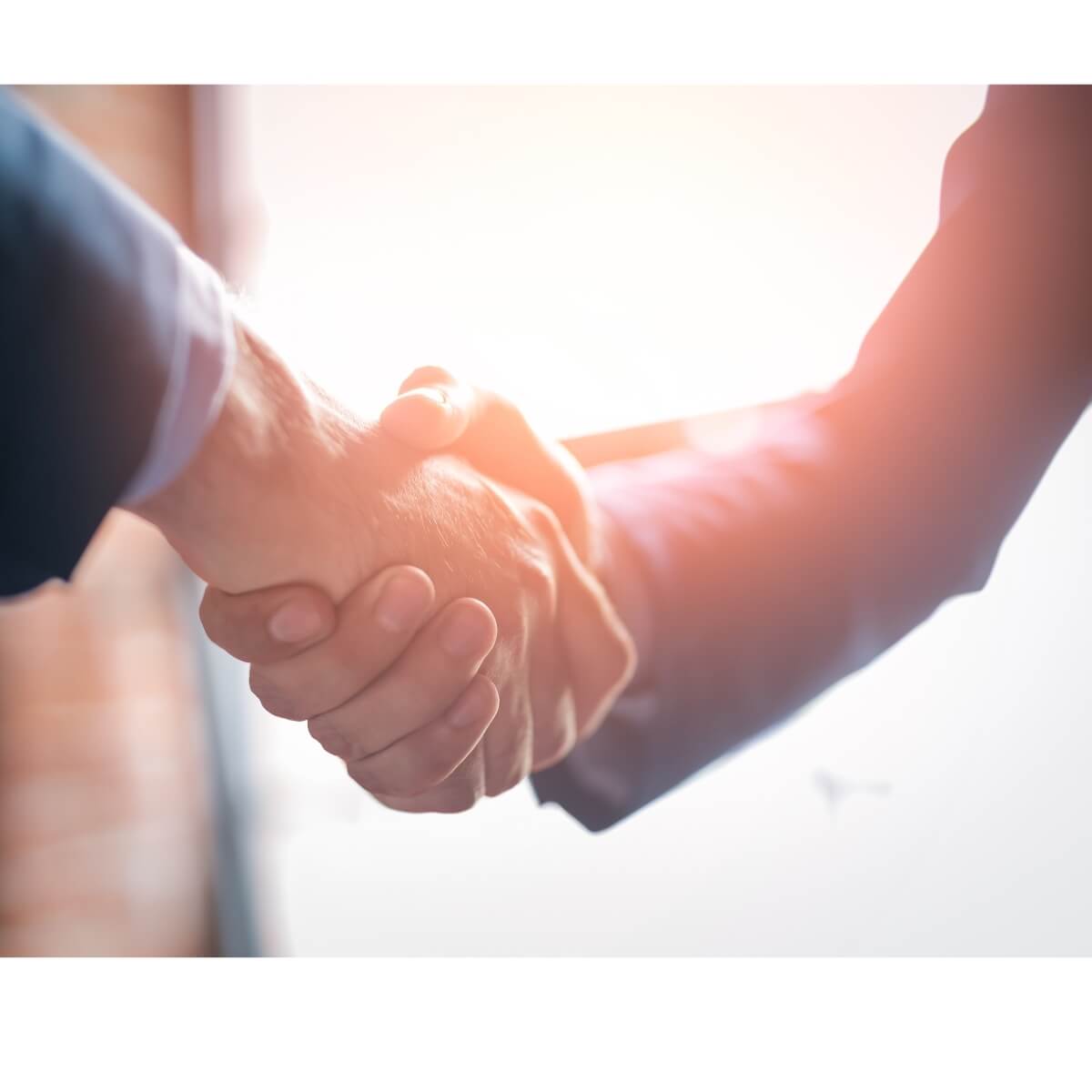